CS 179: GPU Programming
Lecture 7
Last Week
Memory optimizations using different GPU caches
Atomic operations
Synchronization with __syncthreads()
Week 3
Advanced GPU-accelerable algorithms
“Reductions” to parallelize problems that don’t seem intuitively parallelizable
Not the same as reductions in complexity theory or machine learning!
This Lecture
GPU-accelerable algorithms:
Sum of array
Prefix sum
Stream compaction
Sorting (quicksort)
Elementwise Addition
Problem: C[i] = A[i] + B[i]
CPU code:
float *C = malloc(N * sizeof(float));
for (int i = 0; i < N; i++)
C[i] = A[i] + B[i];
GPU code:
// assign device and host memory pointers, and allocate memory in hostint thread_index = threadIdx.x + blockIdx.x * blockDim.x;
while (thread_index < N) {
	C[thread_index] = A[thread_index] + B[thread_index];
	thread_index += blockDim.x * gridDim.x;
}
Reduction Example
Problem: SUM(A[])
CPU code:
float sum = 0.0;
for (int i = 0; i < N; i++)
sum += A[i];
GPU Pseudocode:  // set up device and host memory pointers  // create threads and get thread indices  // assign each thread a specific region to sum over  // wait for all threads to finish running ( __syncthreads; )  // combine all thread sums for final solution
Naive Reduction
Suppose we wished to accumulate our results…
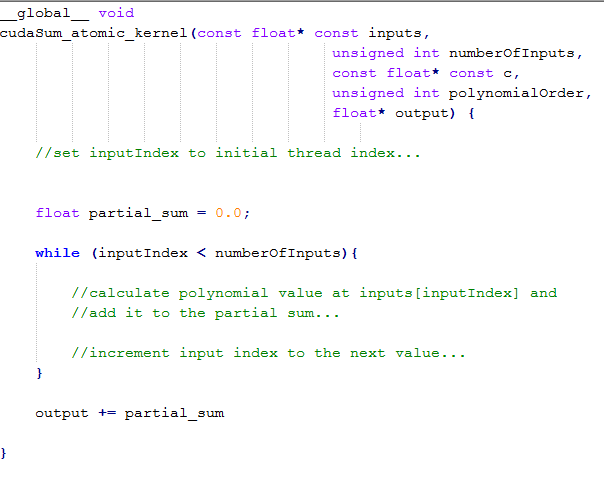 Naive Reduction
Race conditions! Could load old value before new one (from another thread) is written out
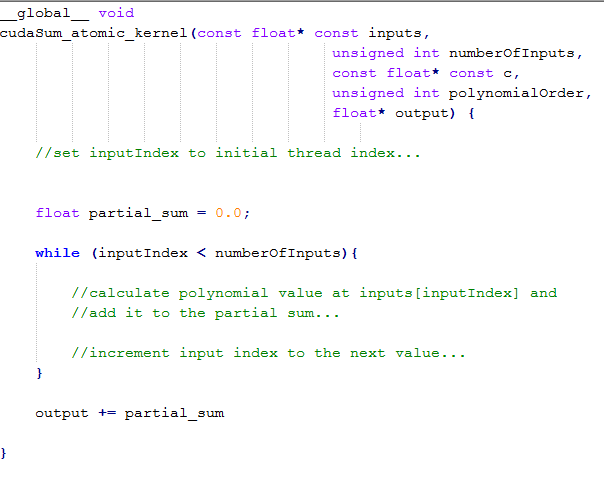 Thread-unsafe!
Naive (but correct) Reduction
We could do a bunch of atomic adds to our global accumulator…
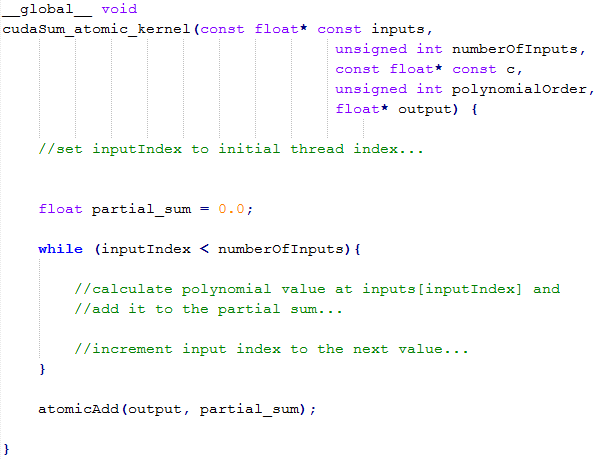 Naive (but correct) Reduction
But then we lose a lot of our parallelism 
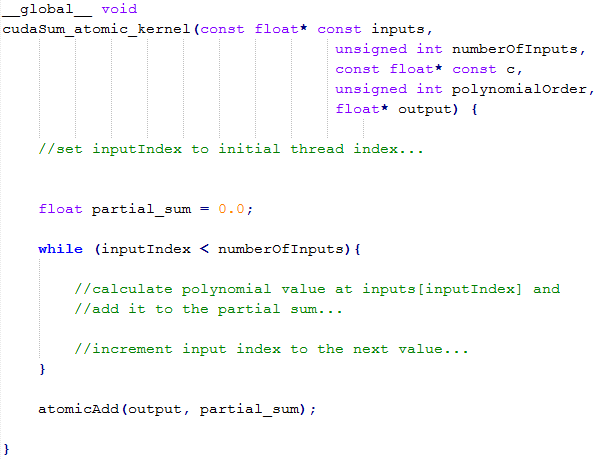 Every thread needsto wait…
Shared memory accumulation
Right now, the only parallelism we get is partial sums per thread
Idea: store partial sums per thread in shared memory
If we do this, we can accumulate partial sums per block in shared memory, and THEN atomically add a much larger sum to the global accumulator
Shared memory accumulation
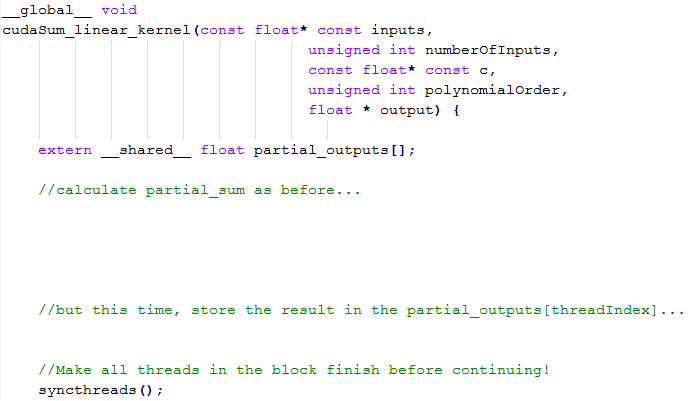 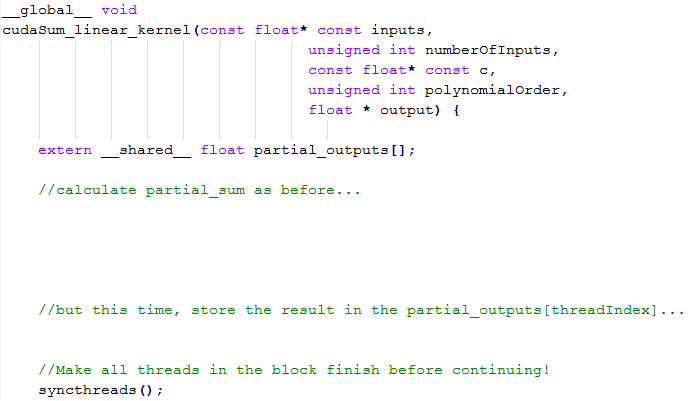 Shared memory accumulation
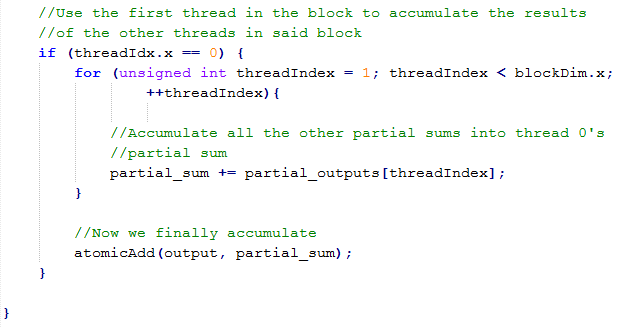 Shared memory accumulation
It doesn’t seem particularly efficient to have one thread per block accumulate for the entire block…
Can we do better?
“Binary tree” reduction
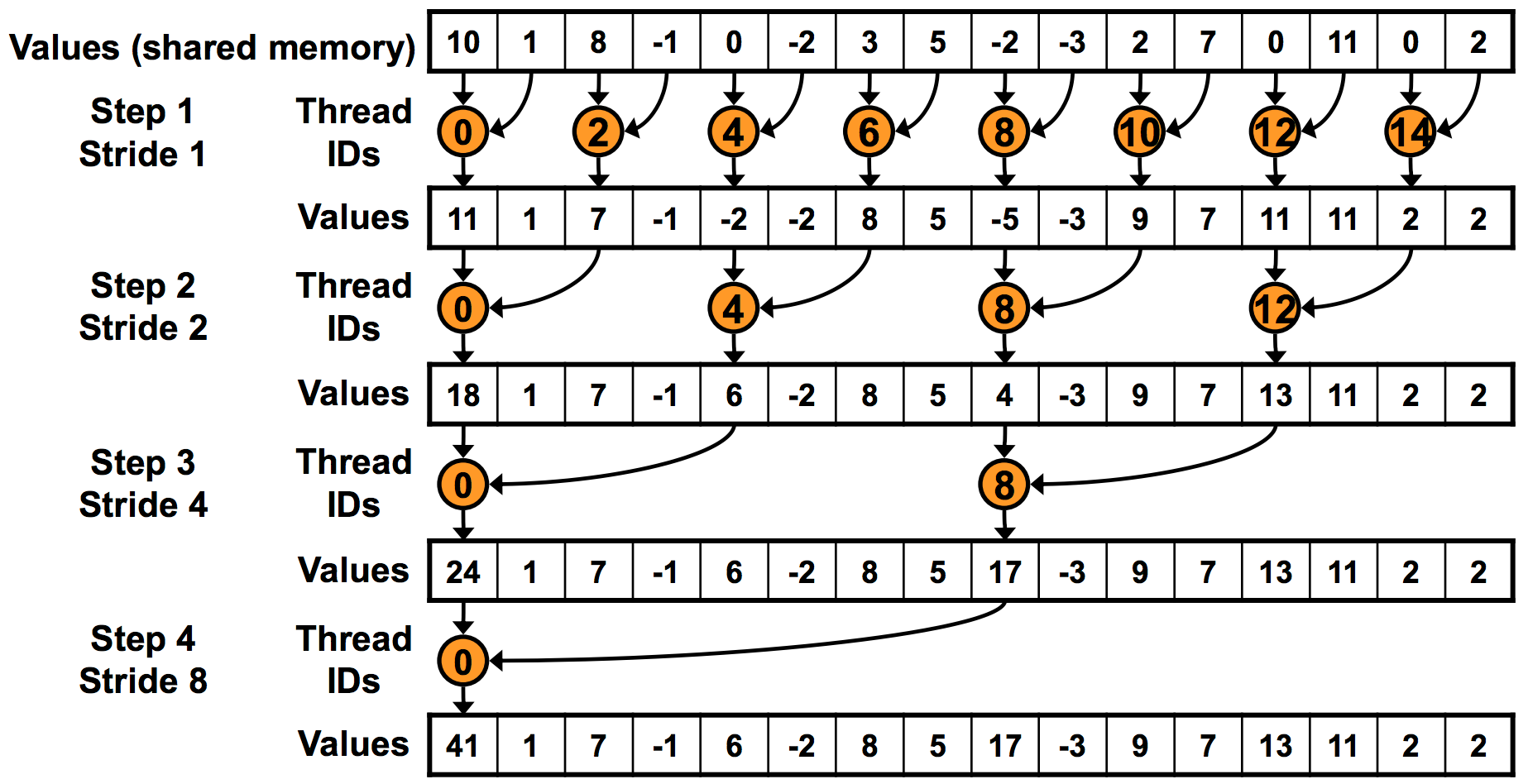 Thread 0 atomicAdd’s this to global result
“Binary tree” reduction
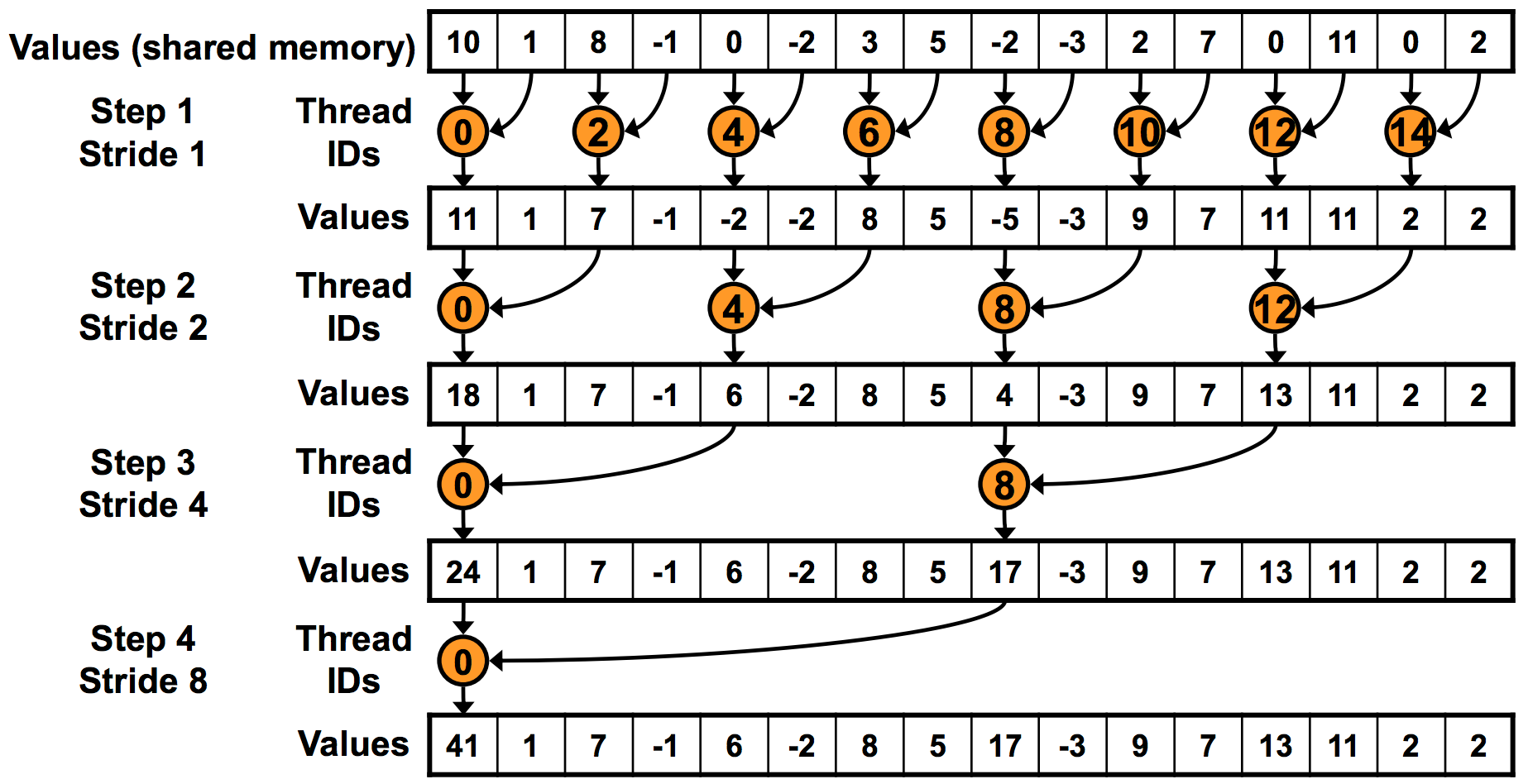 Use __syncthreads() before proceeding!
“Binary tree” reduction
Warp Divergence! Odd threads won’t even execute.
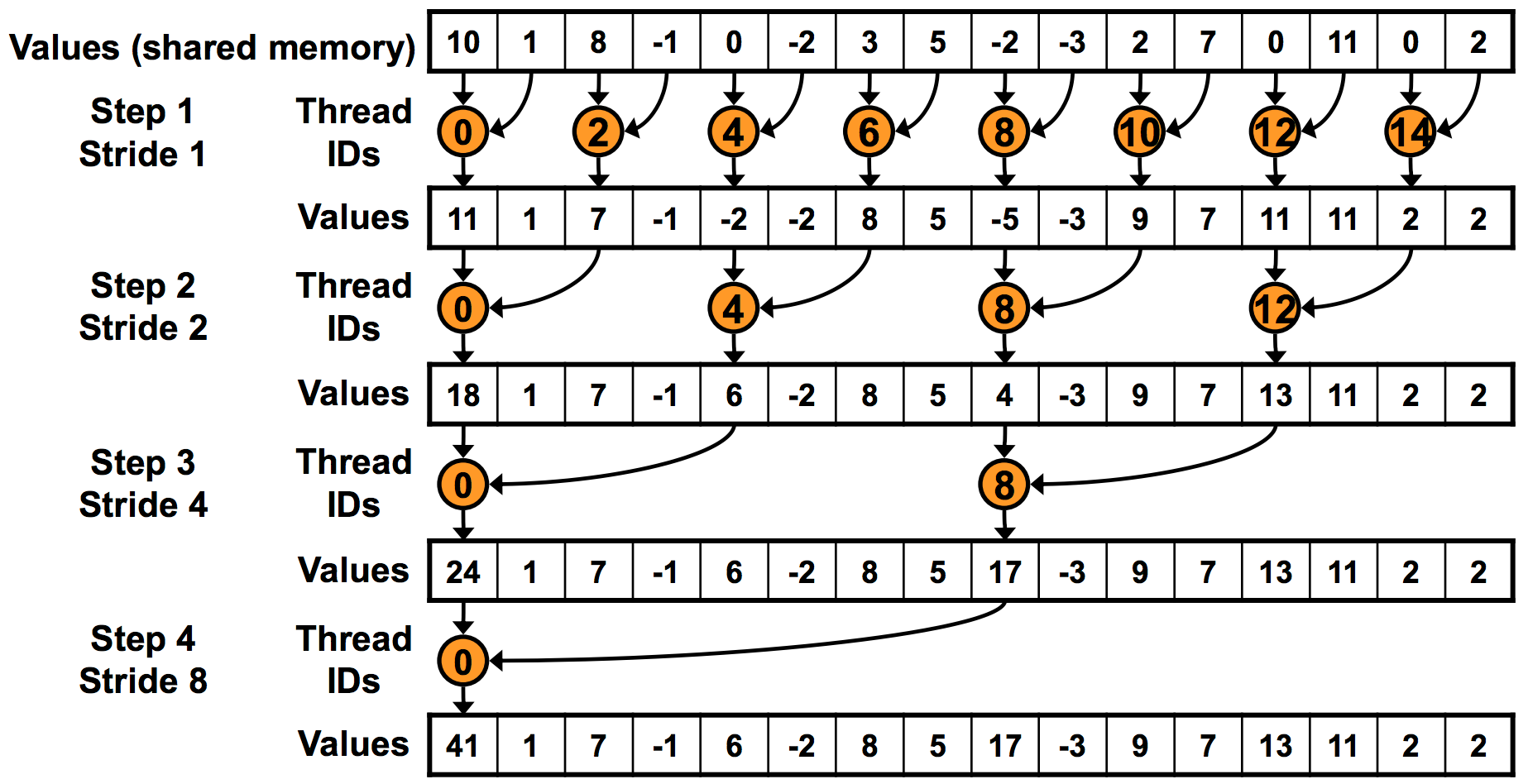 Non-divergent reduction
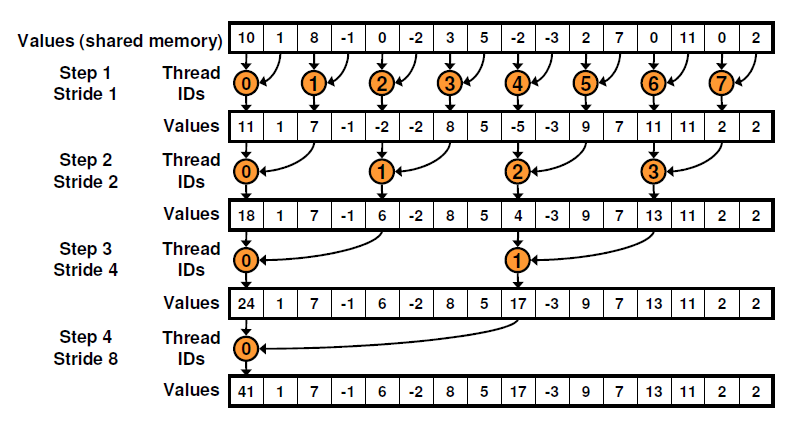 Non-divergent reduction
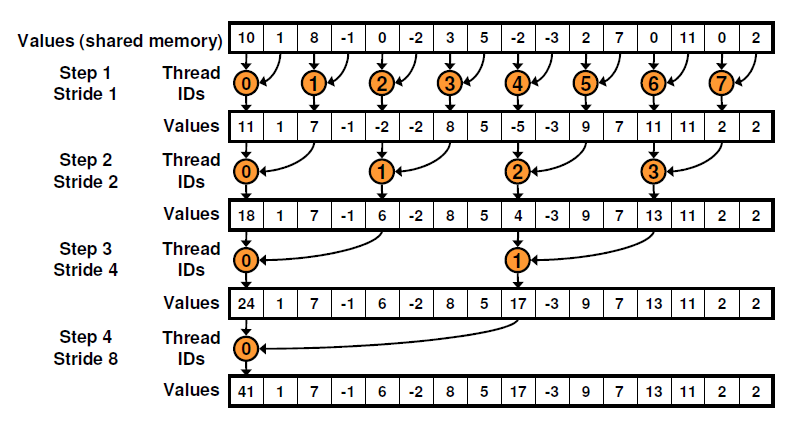 Shared Memory Bank Conflicts!
2-way on 1st iteration, 4-way on 2nd iteration, …
Sequential addressing
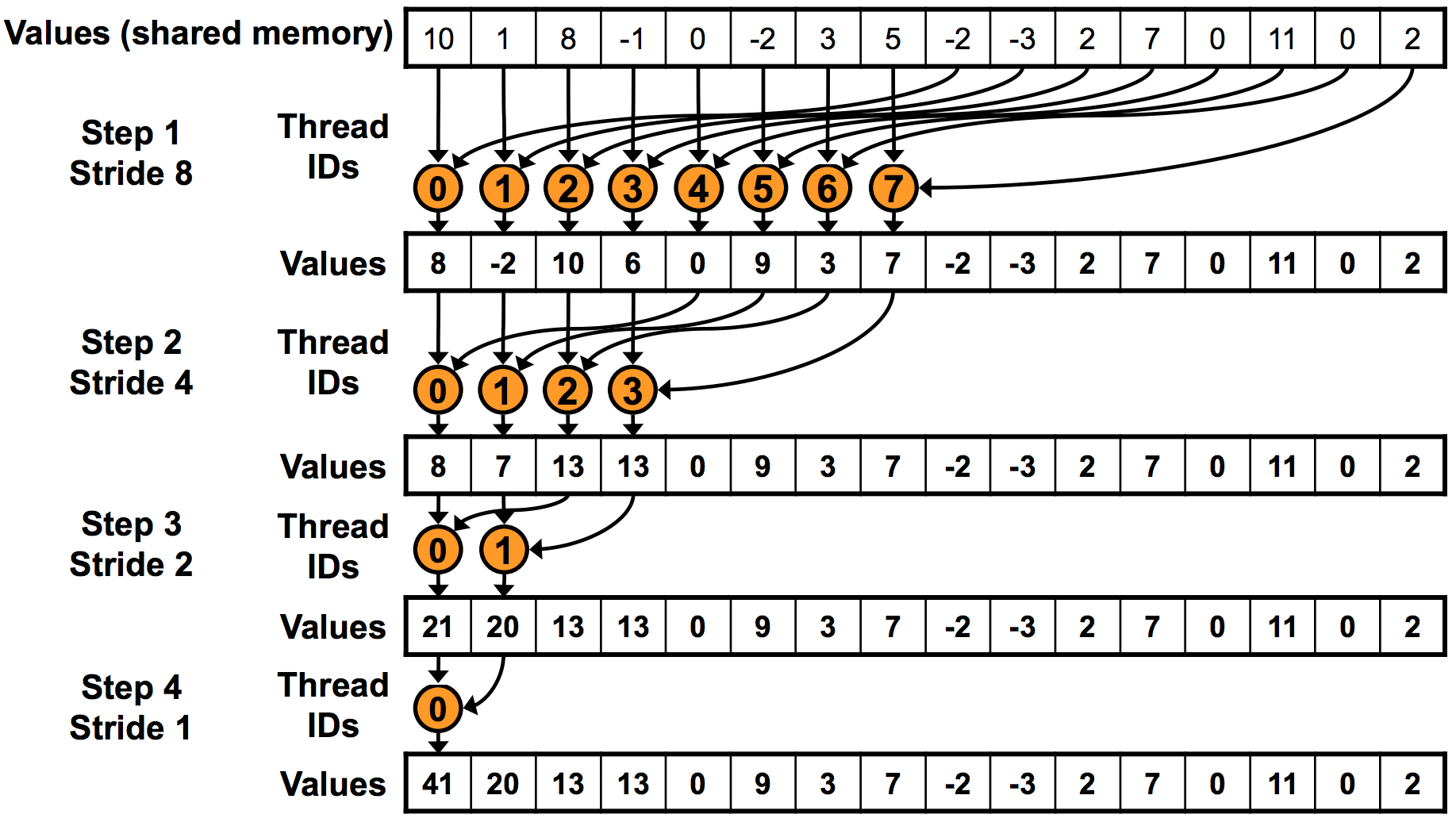 Automatically resolves bank conflicts!
Sum Reduction
More improvements possible (gets crazy!)
“Optimizing Parallel Reduction in CUDA” (Harris)
Code examples!

Moral:
Different type of GPU-accelerated problems
Some are “parallelizable” in a different sense
More hardware considerations in play
Outline
GPU-accelerated:
Sum of array
Prefix sum
Stream compaction
Sorting (quicksort)
Prefix Sum
Prefix Sum
Prefix Sum
Prefix Sum
Prefix Sum sample code (up-sweep)
[1, 3, 3, 10, 5, 11, 7, 36]

[1, 3, 3, 10, 5, 11, 7, 26]

[1, 3, 3, 7,   5, 11, 7, 15]

[1,  2,  3, 4,  5,  6,  7,  8]
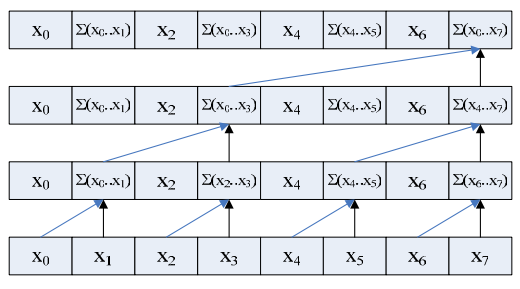 Original array
for d = 0 to (log2n) -1 do    for all k = 0 to n-1 by 2d+1 in parallel do        x[k + 2d+1 – 1] = x[k + 2d -1] + x[k + 2d]
We want: 
[0, 1, 3, 6, 10, 15, 21, 28]
(University of Michigan EECS, http://www.eecs.umich.edu/courses/eecs570/hw/parprefix.pdf
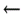 Prefix Sum sample code (down-sweep)
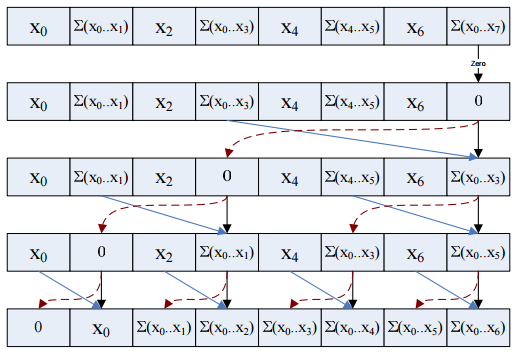 [1, 3, 3, 10, 5, 11, 7, 36]

[1, 3, 3, 10, 5, 11, 7,   0]

[1, 3, 3, 0,   5, 11, 7, 10]

[1, 0, 3, 3,   5, 10, 7, 21]

[0, 1, 3, 6, 10, 15, 21, 28]
Original:  [1, 2, 3, 4, 5, 6, 7, 8]
x[n-1] = 0for d = log2(n) – 1 down to 0 do    for all k = 0 to n-1 by 2d+1 in parallel do        t = x[k + 2d – 1]         x[k + 2d – 1] = x[k + 2d]        x[k + 2d] = t + x[k + 2d]
Final result
(University of Michigan EECS, http://www.eecs.umich.edu/courses/eecs570/hw/parprefix.pdf
Prefix Sum (Up-Sweep)
Use __syncthreads() before proceeding!
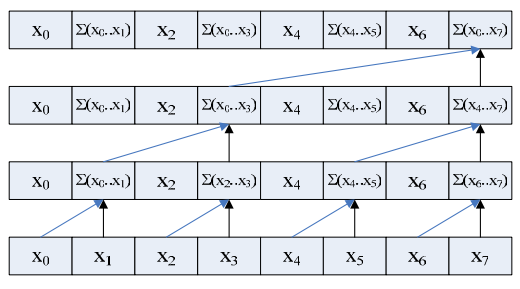 Original array
(University of Michigan EECS, http://www.eecs.umich.edu/courses/eecs570/hw/parprefix.pdf
Prefix Sum (Down-Sweep)
Use __syncthreads() before proceeding!
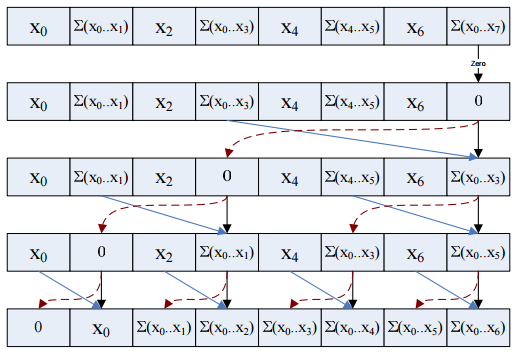 Final result
(University of Michigan EECS, http://www.eecs.umich.edu/courses/eecs570/hw/parprefix.pdf
Prefix Sum
Bank conflicts galore!
2-way, 4-way, …
Prefix Sum
Bank conflicts!
2-way, 4-way, …
Pad addresses!
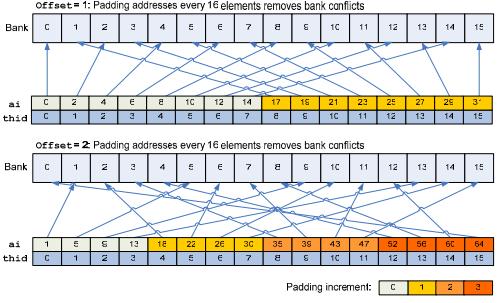 (University of Michigan EECS, http://www.eecs.umich.edu/courses/eecs570/hw/parprefix.pdf
Prefix Sum
http://http.developer.nvidia.com/GPUGems3/gpugems3_ch39.html -- See Link for a More In-Depth Explanation of Up-Sweep and Down-Sweep
See also Ch8 of textbook (Kirk and Hwu) for a more build-up and motivation for the up-sweep and down-sweep algorithm (like we did for the array sum)
Outline
GPU-accelerated:
Sum of array
Prefix sum
Stream compaction
Sorting (quicksort)
Stream Compaction
Problem: 
Given array A, produce sub-array of A defined by Boolean condition

e.g. given array:

Produce array of numbers > 3
Stream Compaction
Given array A:

GPU kernel 1: Evaluate boolean condition,
Array M: 1 if true, 0 if false

GPU kernel 2: Cumulative sum of M (denote S)

GPU kernel 3: At each index,
 if M[idx] is 1, store A[idx] in output at position (S[idx] - 1)
Outline
GPU-accelerated:
Sum of array
Prefix sum
Stream compaction
Sorting (quicksort)
GPU-accelerated quicksort
Quicksort:
Divide-and-conquer algorithm
Partition array along chosen pivot point

Pseudocode:
   quicksort(A, loIdx, hiIdx):
      if lo < hi:
         pIdx := partition(A, loIdx, hiIdx)
	 quicksort(A, loIdx, pIdx - 1)
	 quicksort(A, pIdx + 1, hiIdx)
Sequential partition
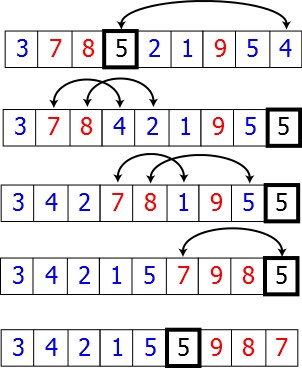 GPU-accelerated partition
Given array A:

Choose pivot (e.g. 3)
Stream compact on condition:  ≤ 3

Store pivot

Stream compact on condition:  > 3   (store with offset)
GPU acceleration details
Synchronize between calls of the previous algorithm
Continued partitioning/synchronization on sub-arrays results in sorted array
Final Thoughts
“Less obviously parallelizable” problems
Hardware matters! (synchronization, bank conflicts, …)
Resources:
GPU Gems, Vol. 3, Ch. 39
Highly Recommend Reading This Guide to CUDA Optimization, with a Reduction Example
Kirk and Hwu Chapters 7-12 for more parallel algorithms